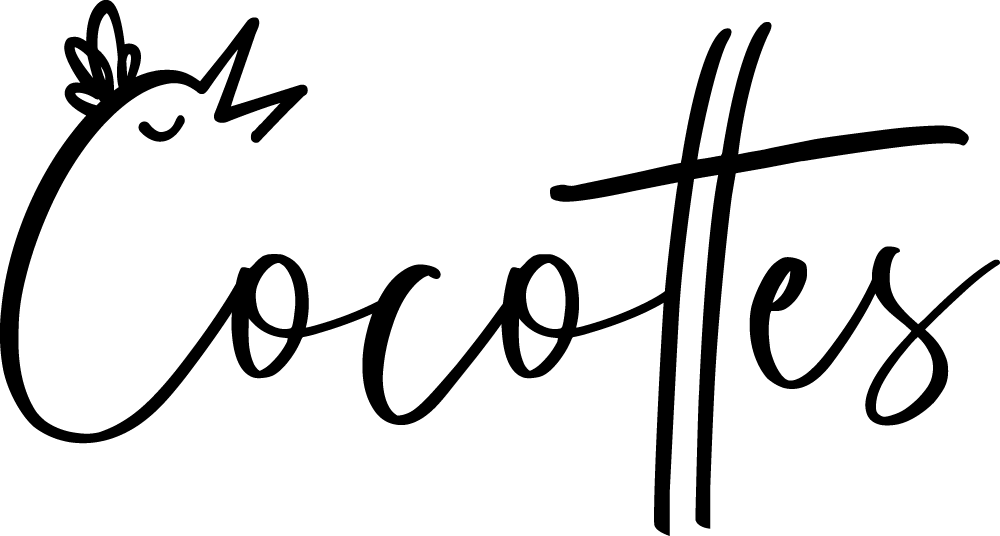 Cartedes vins
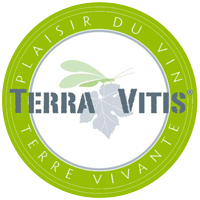 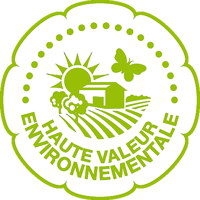 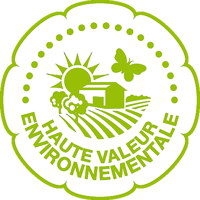 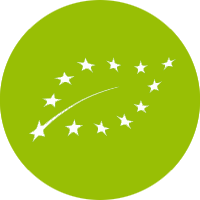 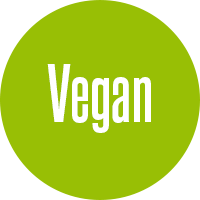 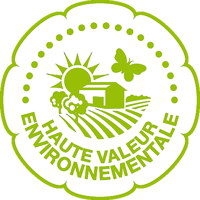 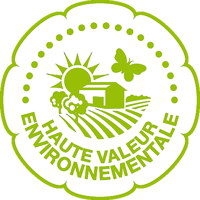 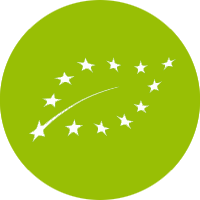 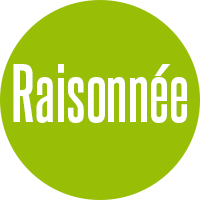 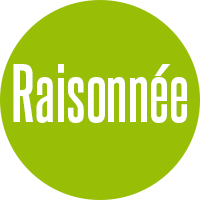 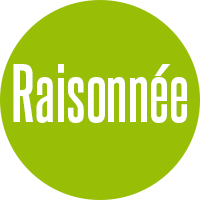 Agriculture Raisonnée : un équilibre entre la production et le respect de l'environnement
Haute valeur environnementale: La certification HVE interdit ou limite l’utilisation d’un certain nombre d’intrants, s’assure de la santé et sécurité au travail, la qualité des sols (irrigation, fertilité) ainsi que de la gestion des déchets
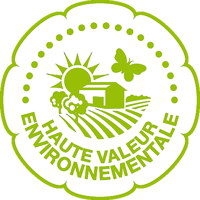 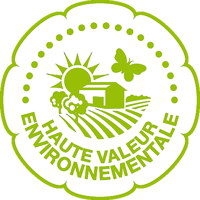 Vegan : Dans la certification Vegan, les intrants refusés sont les levures et enzymes contenant des graisses animales ou agents de clarification animale comme le traditionnel blanc d’œuf
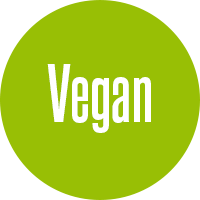 Agriculture biologique : pas d’utilisation de produit chimique (de “synthèse”), ni OGM (Organisme Génétiquement Modifié), production incluant le recyclage des déchets. Seuls les engrais et pesticides d’origine naturelle sont autorisés
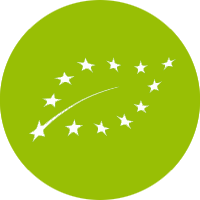 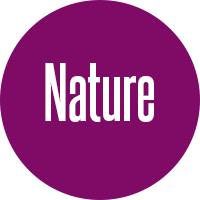 Vin Nature : un vin méthode nature est un vin issu de raisins biologiques vendangés à la main, vinifiés sans intrant et sans aucune technique d’œnologie corrective
Terra Vitis : la certification interdit ou limite l’utilisation d’un certain nombre d’intrants, s’assure de la santé et sécurité au travail, la qualité des sols (irrigation, fertilité) ainsi que de la gestion des déchets
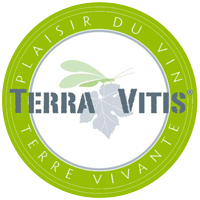 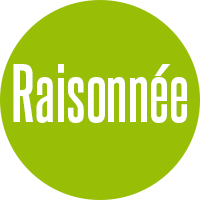 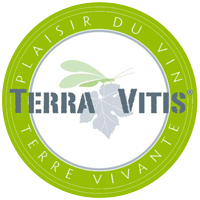 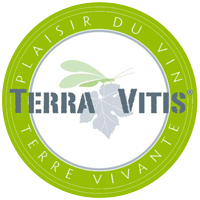 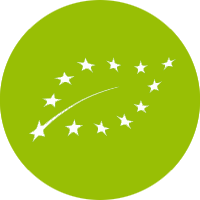 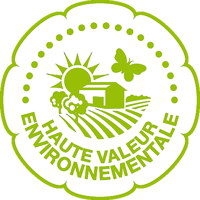 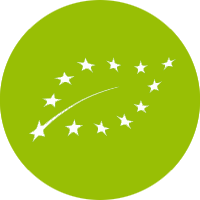 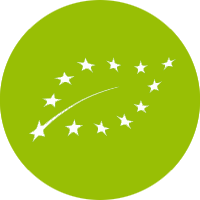 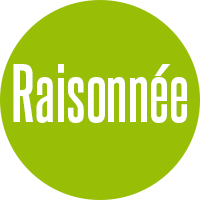 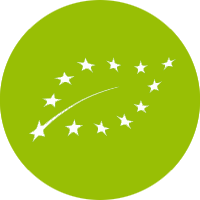 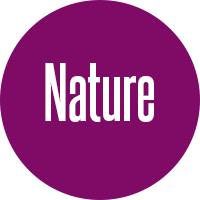 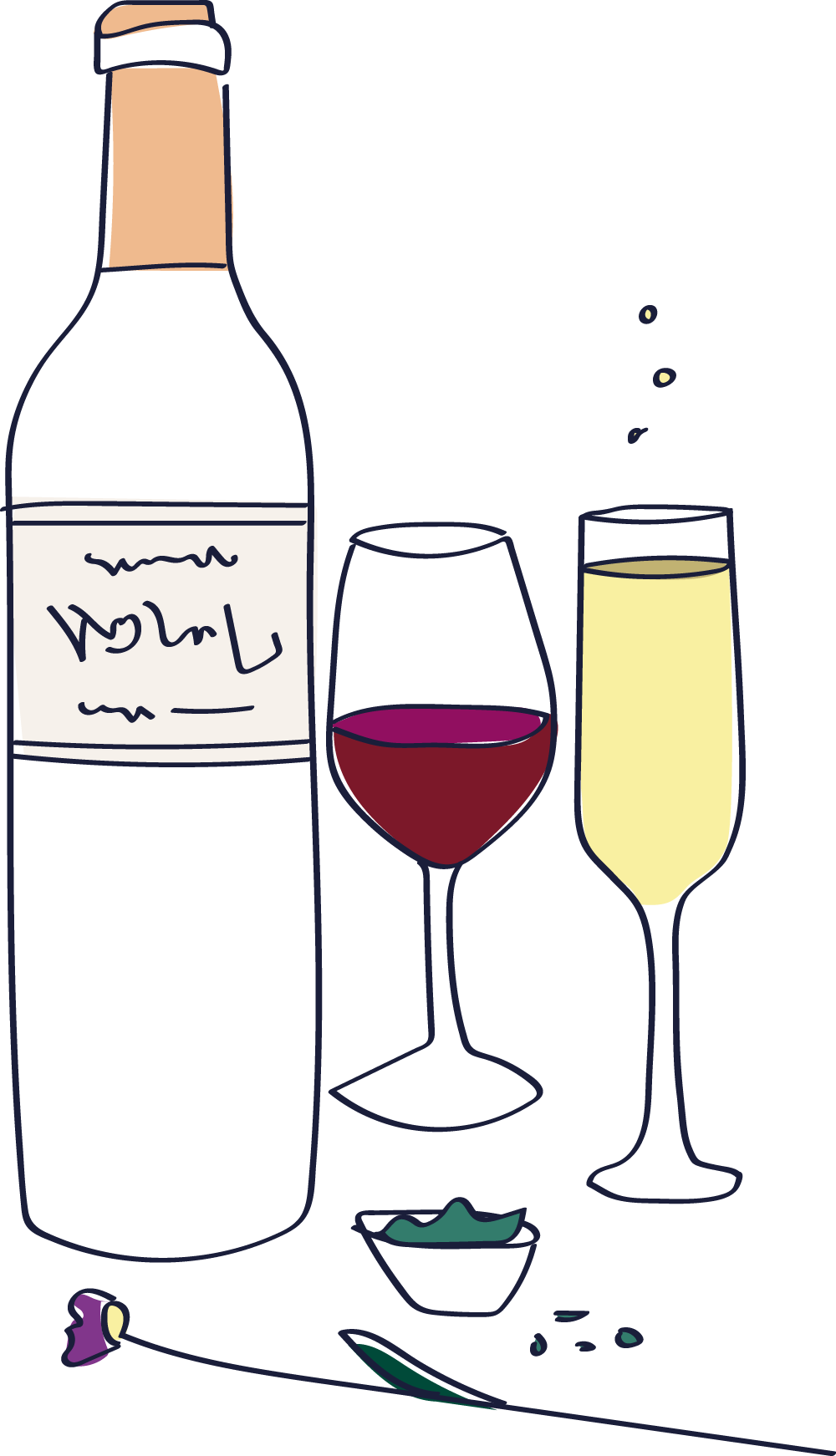 Tous nos prix sont en euros et TTC, service compris
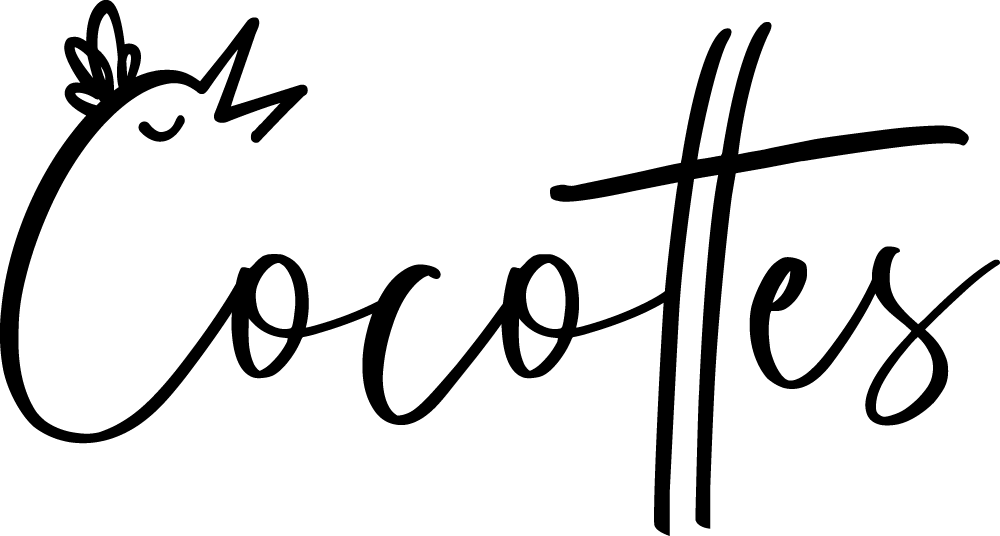 Cartedes vins
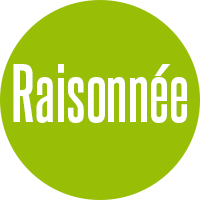 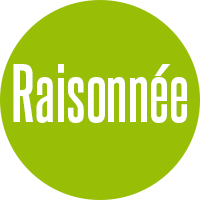 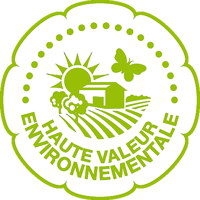 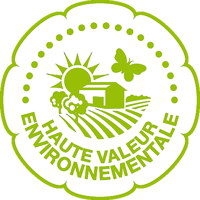 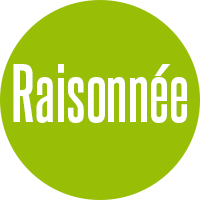 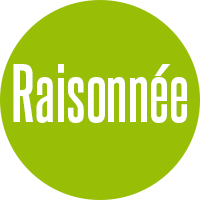 Agriculture Raisonnée : un équilibre entre la production et le respect de l'environnement
Haute valeur environnementale: La certification HVE interdit ou limite l’utilisation d’un certain nombre d’intrants, s’assure de la santé et sécurité au travail, la qualité des sols (irrigation, fertilité) ainsi que de la gestion des déchets
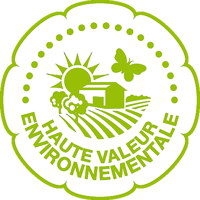 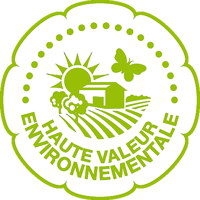 Vegan : Dans la certification Vegan, les intrants refusés sont les levures et enzymes contenant des graisses animales ou agents de clarification animale comme le traditionnel blanc d’œuf
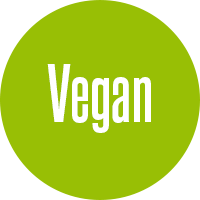 Agriculture biologique : pas d’utilisation de produit chimique (de “synthèse”), ni OGM (Organisme Génétiquement Modifié), production incluant le recyclage des déchets. Seuls les engrais et pesticides d’origine naturelle sont autorisés
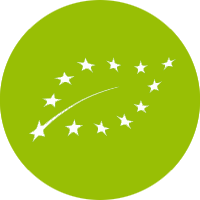 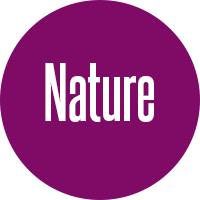 Vin Nature : un vin méthode nature est un vin issu de raisins biologiques vendangés à la main, vinifiés sans intrant et sans aucune technique d’œnologie corrective
Terra Vitis : la certification interdit ou limite l’utilisation d’un certain nombre d’intrants, s’assure de la santé et sécurité au travail, la qualité des sols (irrigation, fertilité) ainsi que de la gestion des déchets
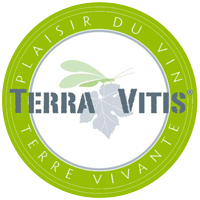